Welcome to 
International School Almere

Diploma Programme
Simona Ghizdareanu
Diploma Programme Coordinator


DP Mentors:

Matthijs van Hilten
Suzanne de Maat
William van Leeuwenkamp
Freweyni Kidane
Koen van der Meijden
Maria da Silva
Why Diploma Programme?
Natural continuation of MYP
Universities recognize it and give credit for it
It is an international qualification
It offers academic breadth and depth
It creates independent learners
Students learn time management
Students are encouraged to develop critical thinking
And many other reasons…
The Model
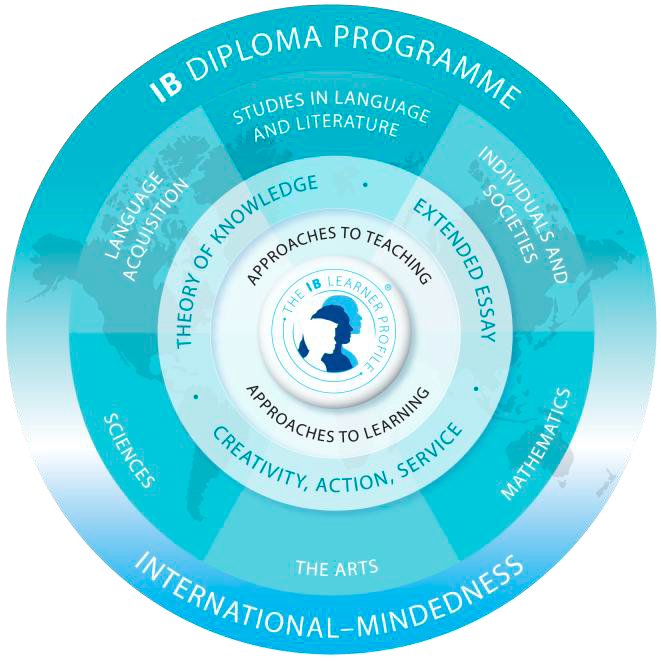 The six academic subjects
Three subjects taken at higher level (HL)
and
 Three subjects taken at standard level (SL)


 One subject of each subject group
and 
  One subject from each of the first five           groups and one ‘free’ choice/group six subject
Group 1: Studies in Language and Literature (Language A)
Dutch A  - Language and Literature course SL/HL

English A - Language and Literature course SL/HL

School supported self-taught language- Literature course- at SL only
Group 2: Language acquisition (Language B)
Dutch  B          SL/HL

French  B      SL/HL if sufficient number of students choose it

Dutch ab initio SL

Spanish HL/SL if sufficient number of students choose it
Group 3: Individuals and society
History SL/HL

Business and Management SL/HL

Economics SL/HL

Environmental systems and societies 
SL only (interdisciplinary subject)

Global Politics
Group 4: Experimental Sciences
Physics SL/HL

Chemistry SL/HL

Biology SL/HL

Environmental systems and societies SL only (interdisciplinary subject)

Design technology
Group 5: Mathematics
Analysis and Approaches (AA) SL, HL

Applications and Interpretations (AI) SL, HL
Analysis and Approaches (AA) SL, HL
Analytic methods with an emphasis on calculus – appropriate for pure mathematicians, engineers, scientists, economists, those with an interest in analytic methods. 
This subject is aimed at students who will go on to study subjects with substantial mathematics content such as mathematics itself, engineering, physical sciences or some economics 

The graphic display calculator (GDC) is ONLY allowed in some of the  written exams
Group 5: Mathematics
Group 5: Mathematics
Applications and Interpretations (AI) SL, HL

emphasis on statistics, modelling and use of technology – appropriate for those with an interest in the applications of mathematics and how technology can support this.
This subject is aimed at students who will go on to study subjects such as social sciences, natural sciences, medicine, statistics, business, some economics courses, psychology and design, computer science (because of the emphasis on  technology) 

The graphic display calculator (GDC) is required/allowed in all written exams
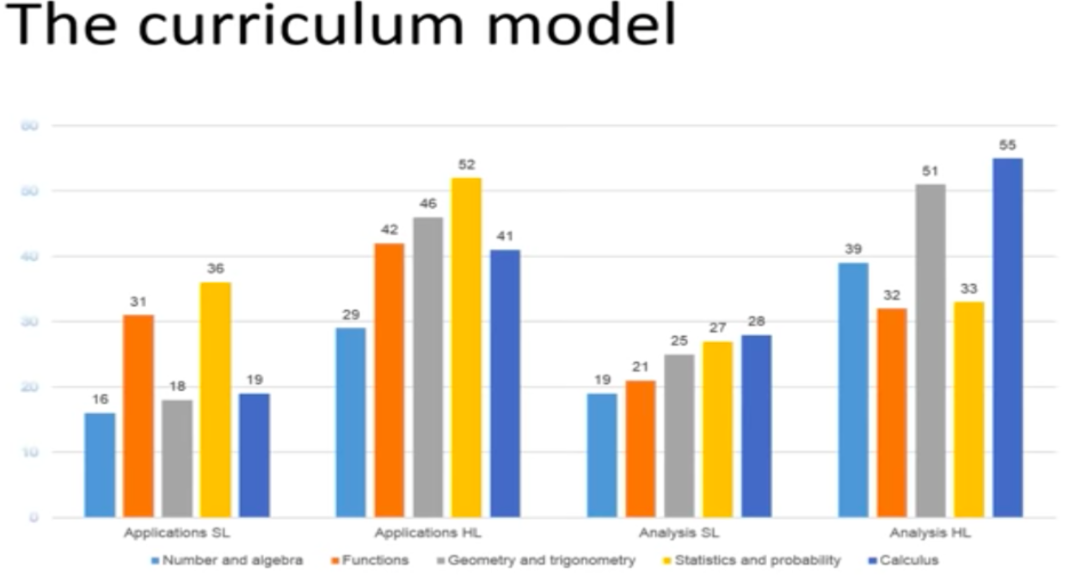 Group 6:The Arts
Visual Arts SL/HL
Music
The Core of the Programme
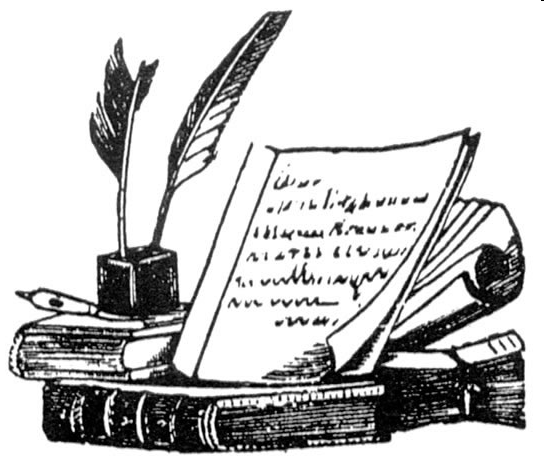 The extended essay
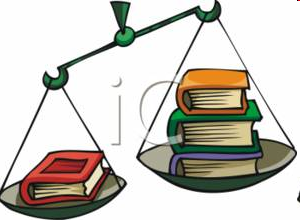 Theory of knowledge (TOK)
Creativity Activity and Service (CAS)
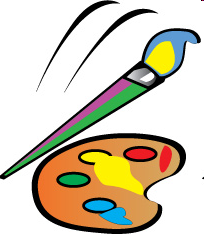 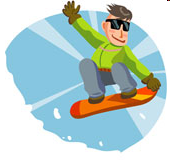 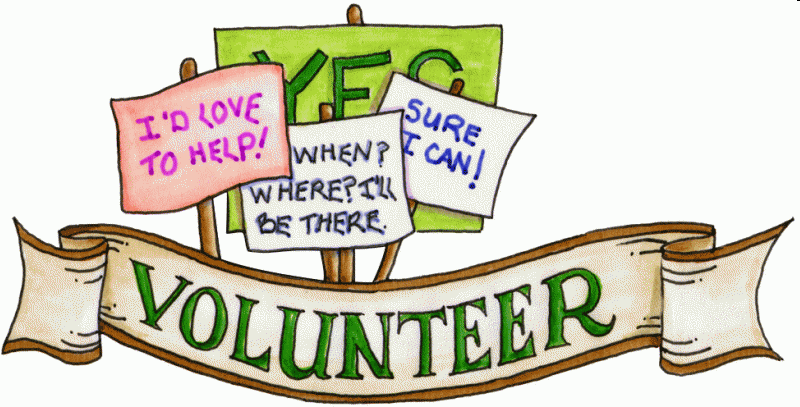 Theory of Knowledge (ToK)
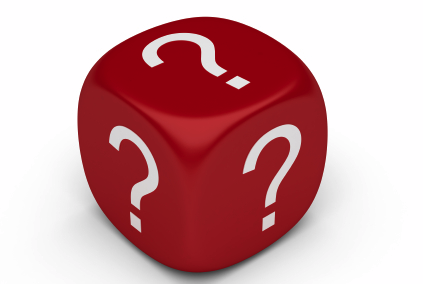 ToK
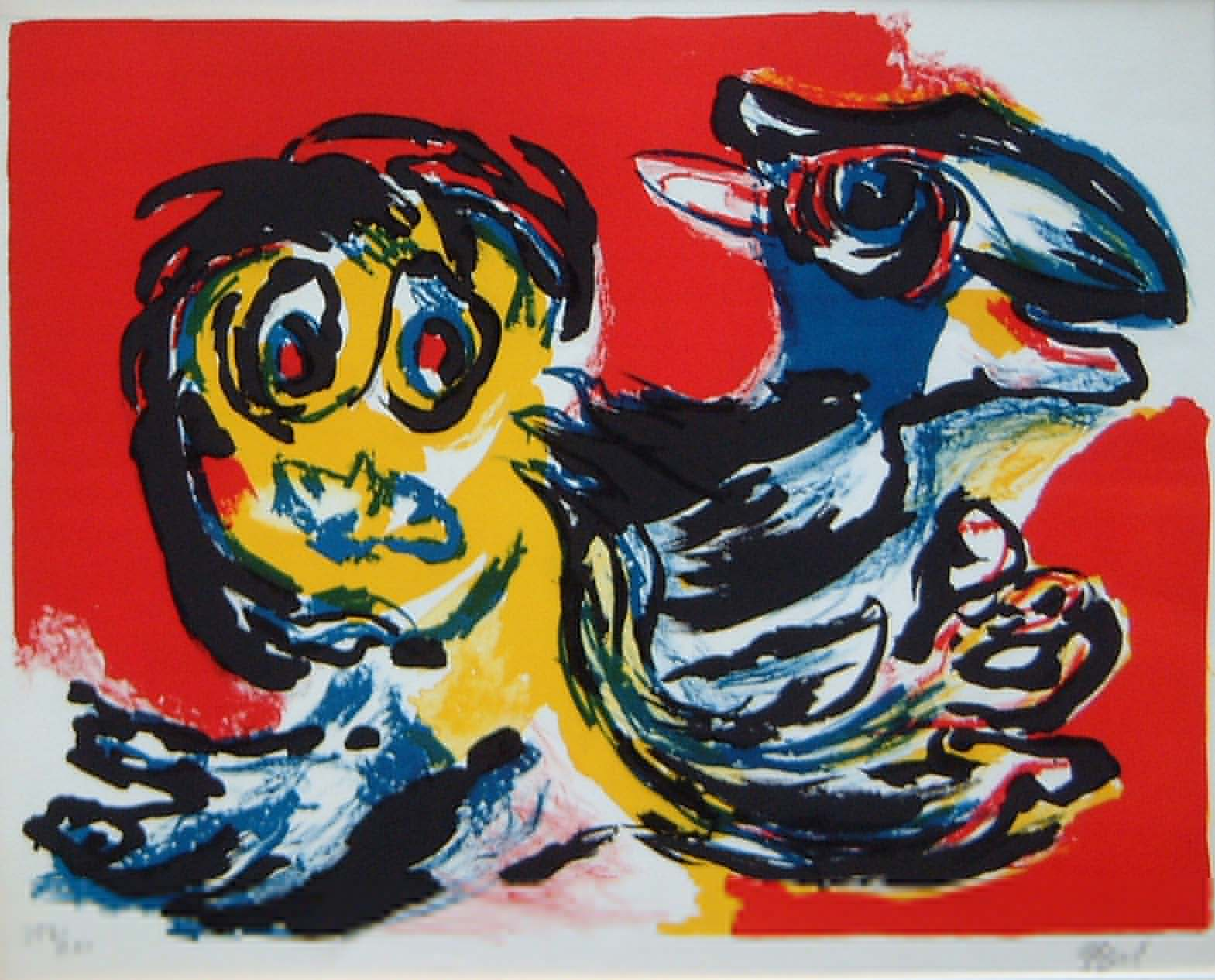 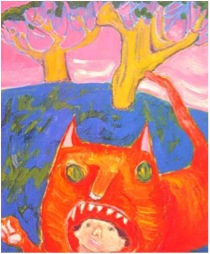 WHICH ONE IS ART?
ToK
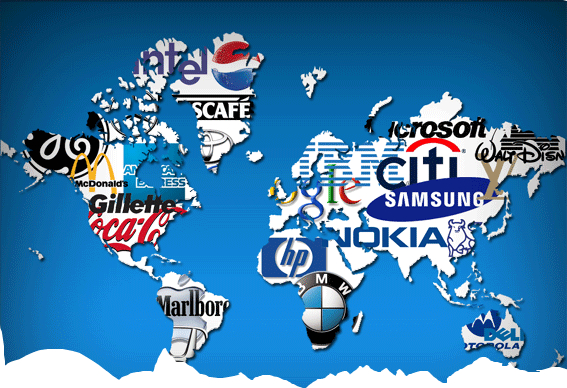 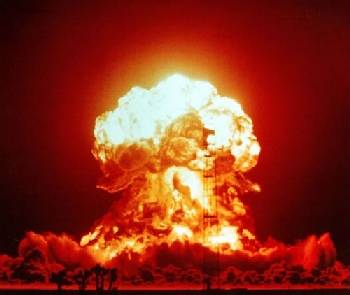 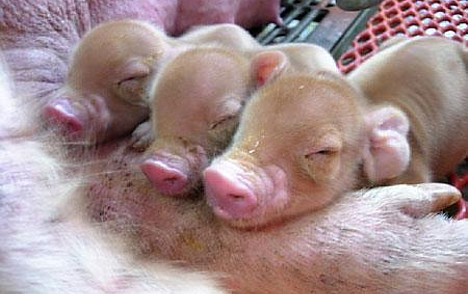 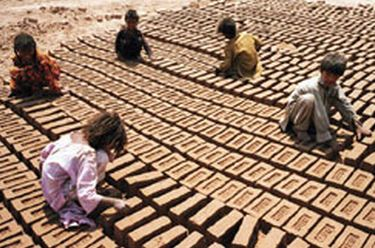 IS THIS RIGHT?
IS MATHS A LANGUAGE?
ToK
Uniquely human 
Communicates
Uses symbols
The square root of two hundred and fifty divided by three plus seven
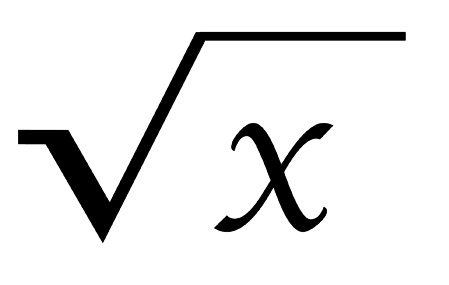 250
----- + 7
   3
50 
  √200  +    ----   + 7
                        3
50 
  √200  +    ----   
                    3 + 7
√250--------  + 7    3
√250--------  3 + 7
ToK
TRUTH?
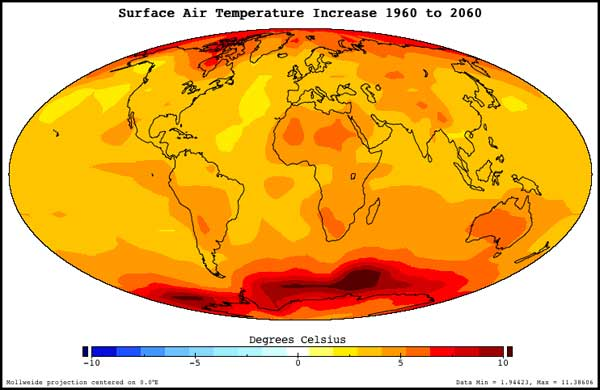 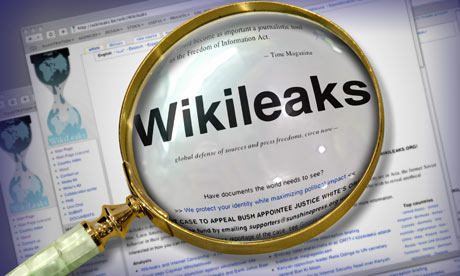 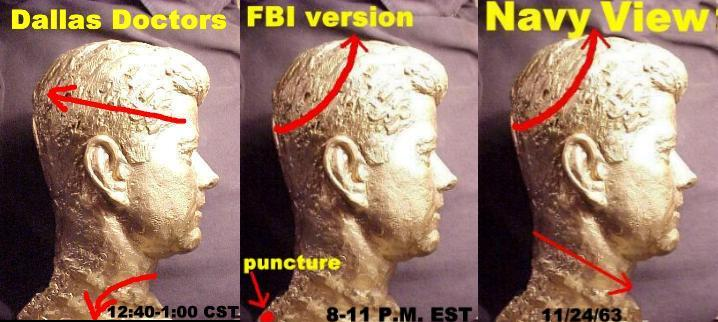 Extended Essay
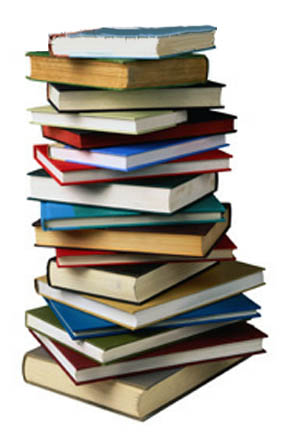 Similar to Personal Project (MYP5), at a more sophisticated academic level

Component of the IB diploma

Facilitating transition from school to university

Independent research with teacher as supervisor
 
Chosen from one of the 6 student’ subjects 

No more than 4,000 words study topic of special interest
C(creativity)A(activity)S(service)
CAS is a natural continuation of Service and Action in MYP

CAS is organized around the three strands of creativity, activity and service defined as follows:

Creativity—exploring and extending ideas leading to an original or interpretive product or performance

Activity—physical effort contributing to a healthy lifestyle

Service—collaborative and reciprocal engagement with the community in response to an authentic need

(IB CAS Guide)
The successful completion of Diploma
Failing conditions : 
1. CAS requirements have not been met. 
2. Candidate’s total points are fewer than 24. 
3. An N has been given for theory of knowledge, extended essay or for a contributing subject. 
4. A grade E has been awarded for one or both of theory of knowledge and the extended essay. 
5. There is a grade 1 awarded in a subject/level. 
6. Grade 2 has been awarded three or more times (HL or SL). 
7. Grade 3 or below has been awarded four or more times (HL or SL). 
8. Candidate has gained fewer than 12 points on HL subjects . 
9. Candidate has gained fewer than 9 points on SL subjects . 

(IB Handbook of Procedures)
Guidance to university application
Individual talks with the Career Counselor 

Use of Unifrog   (platform for university counseling)

You will participate to Open Days organised by universities